Electricity
Amps
Watts
Volts
Resistance
Circuit
Current
Negative –Positive +
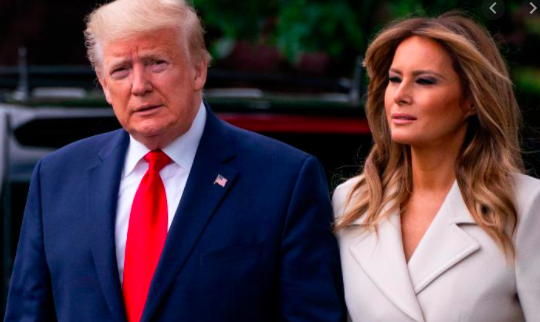 Like charges repel

Opposites attract
Insulators vs. conductors
Rubber
Glass
Wood
Clay
Oil
Diamonds
Plastic
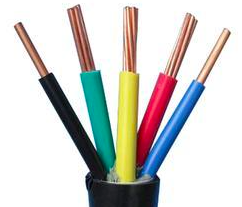 Copper
Gold
Steel
Salt water
Silver
Amperes (amps)
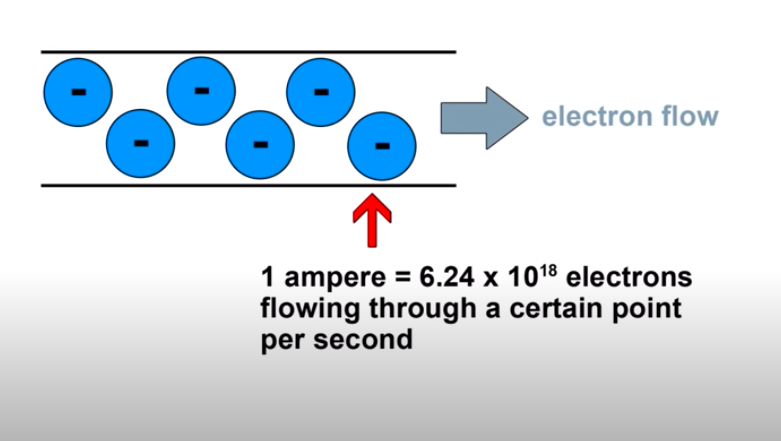 Amps(I)
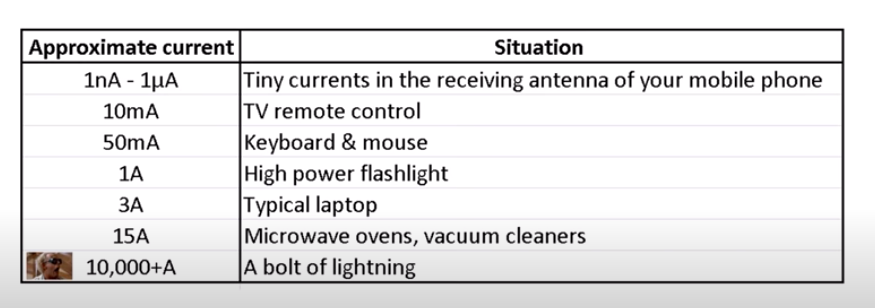 Volts - Energy(volts)
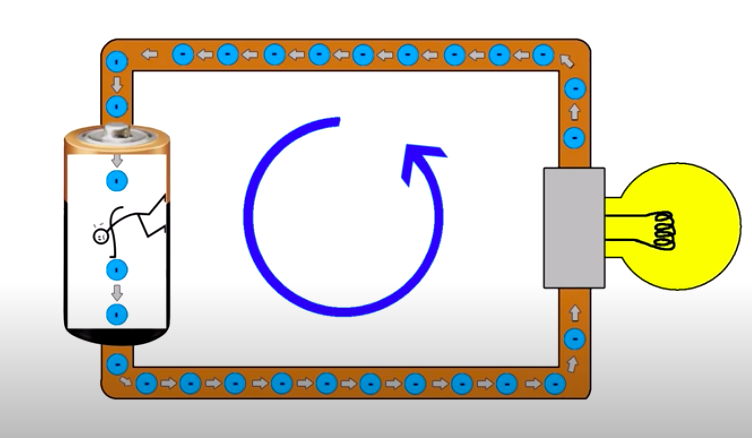 Potential energy(joules)
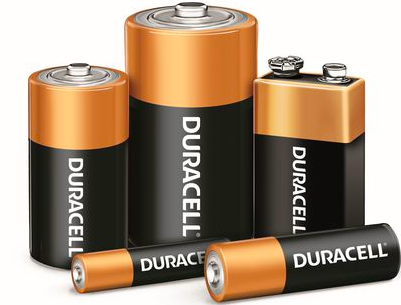 Resistance(ohms    -  )
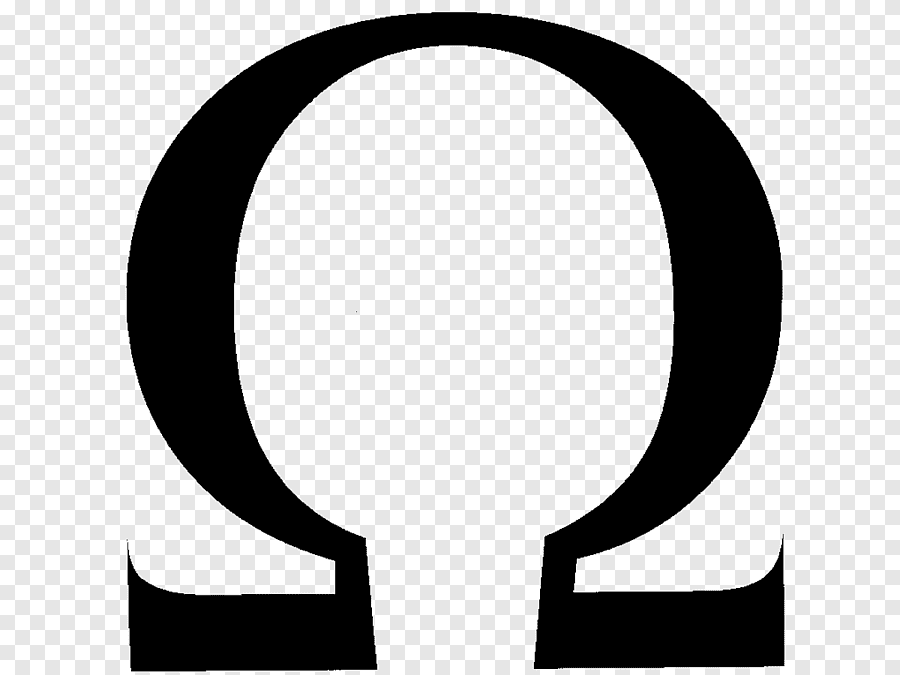 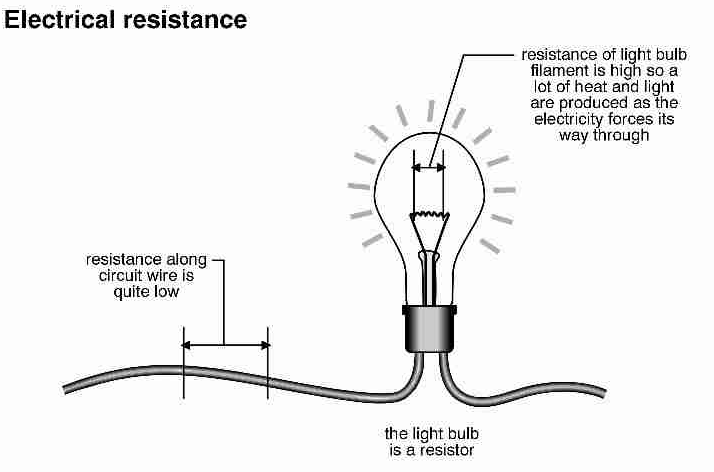 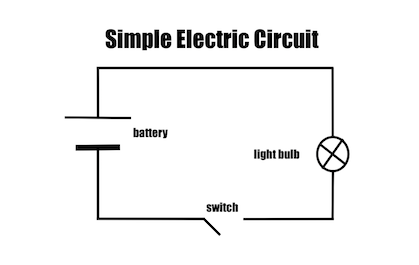 Watts – Power(watts)
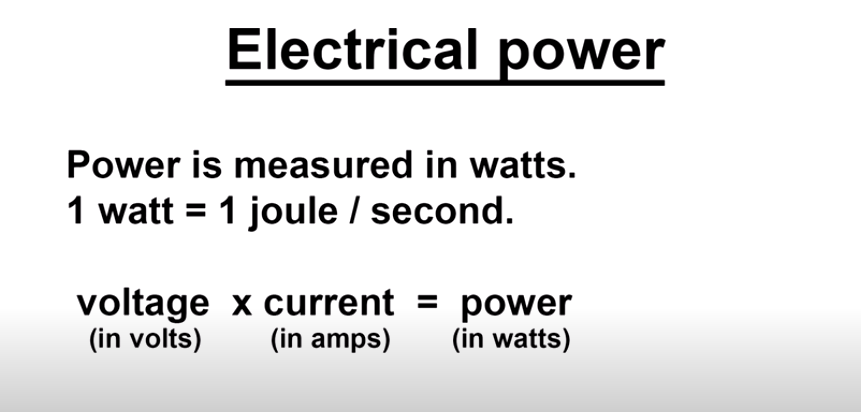 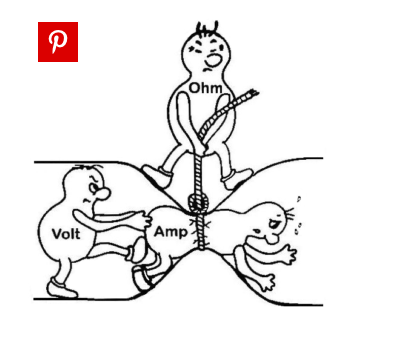 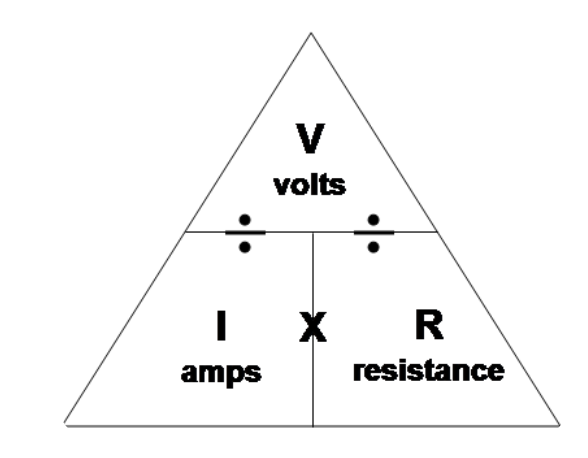 ?
100
25
12
40
?
100
5
?
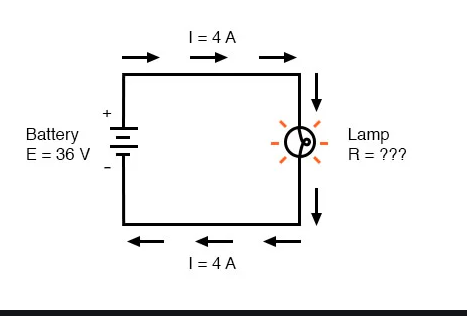